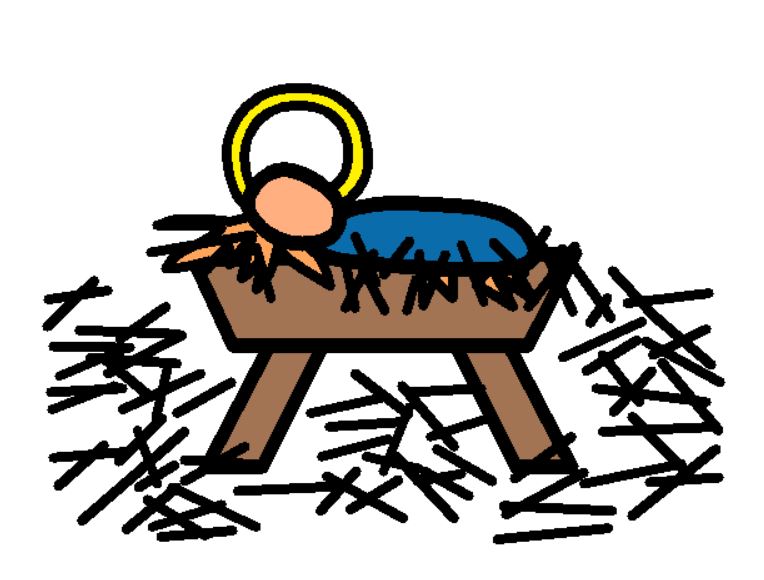 W żłobie leży
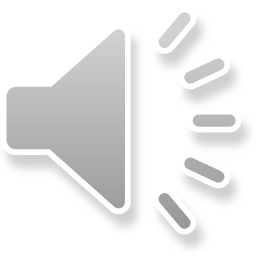 W żłobie leży
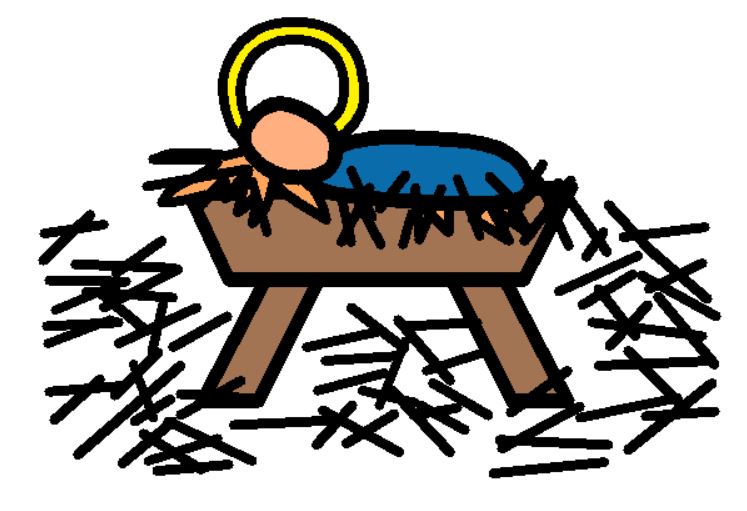 Któż pobieży
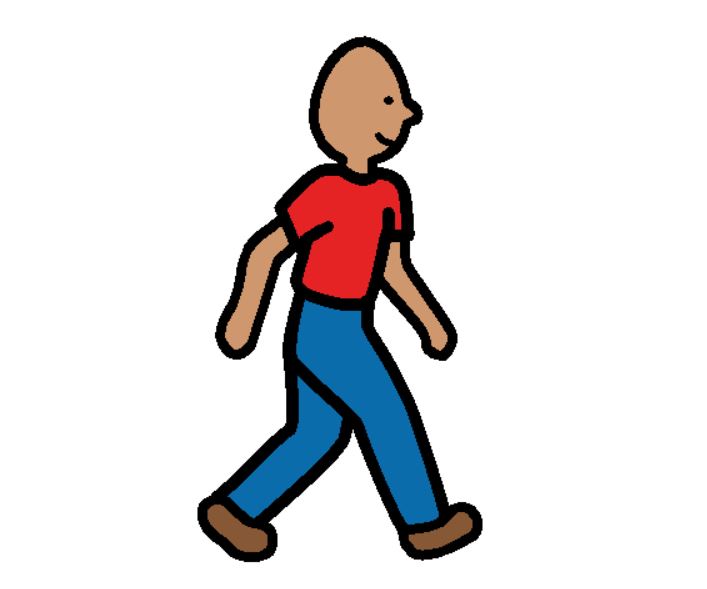 Kolędować małemu
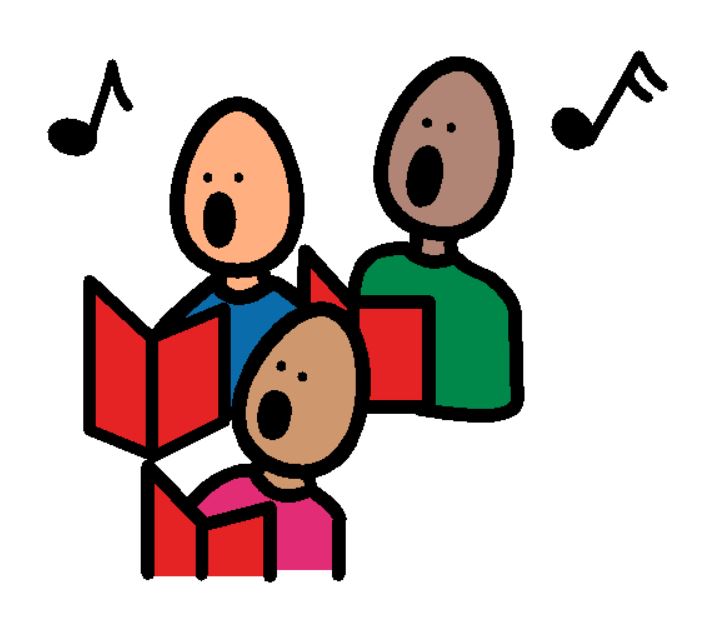 Jezusowi Chrystusowi
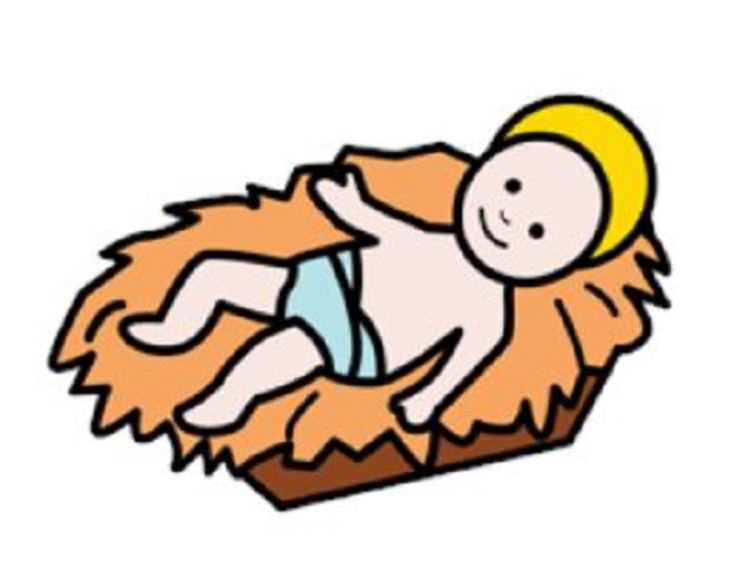 Dziś nam narodzonemu
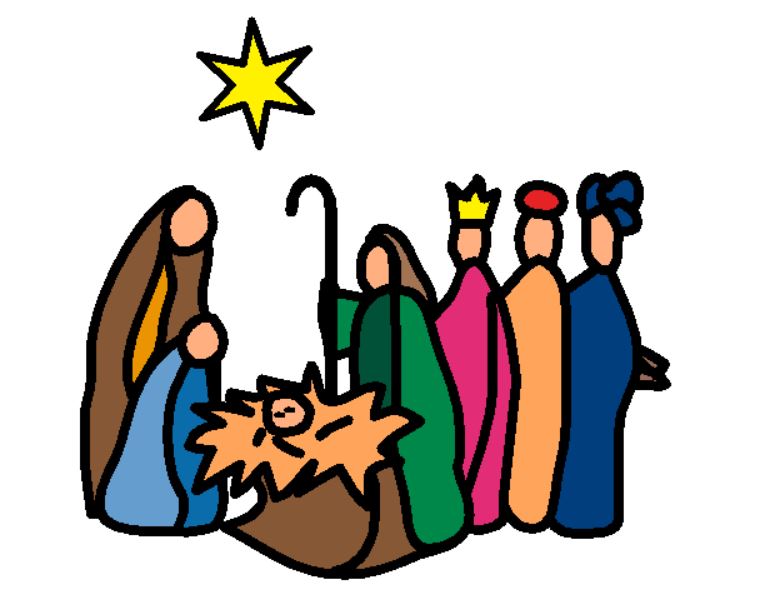 Pastuszkowie przybywajcie
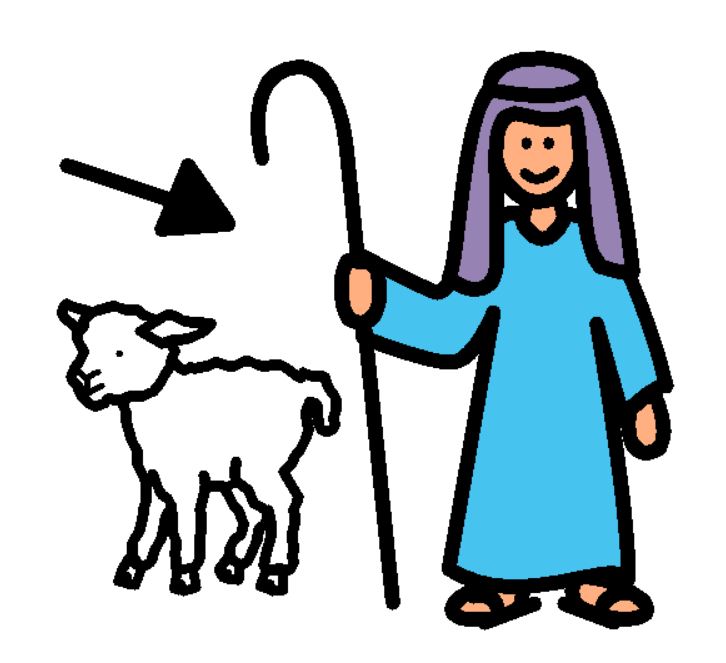 Jemu wdzięcznie przygrywajcie
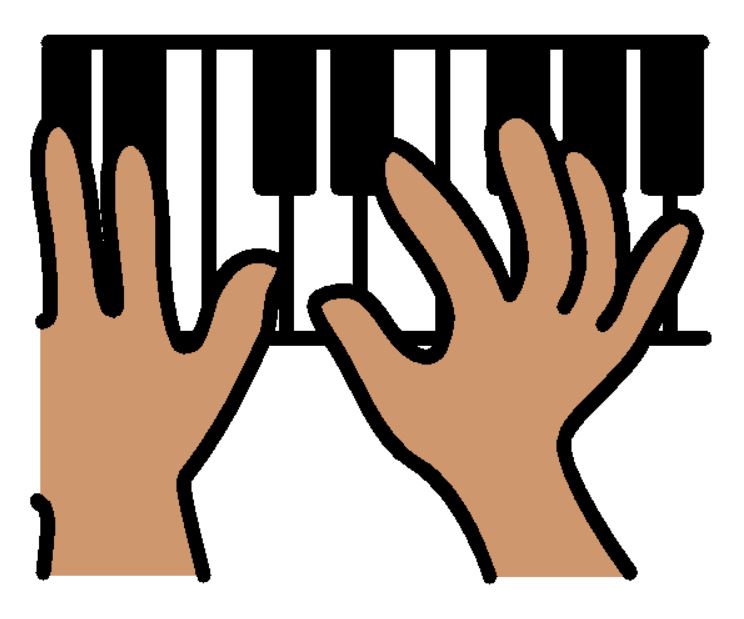 Jako Panu naszemu
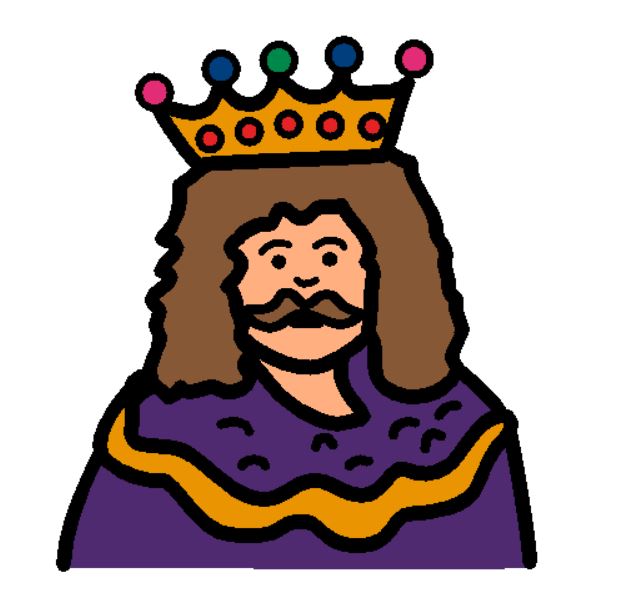 Pastuszkowie przybywajcie
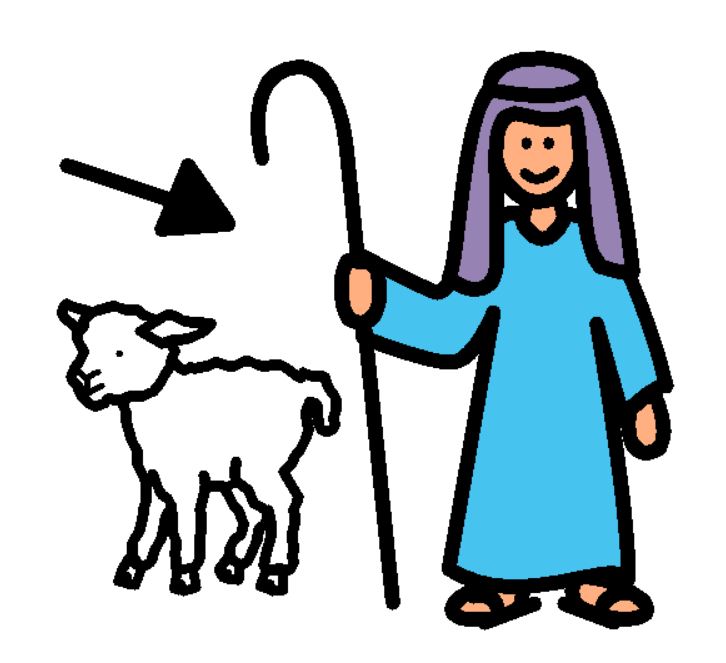 Jemu wdzięcznie przygrywajcie
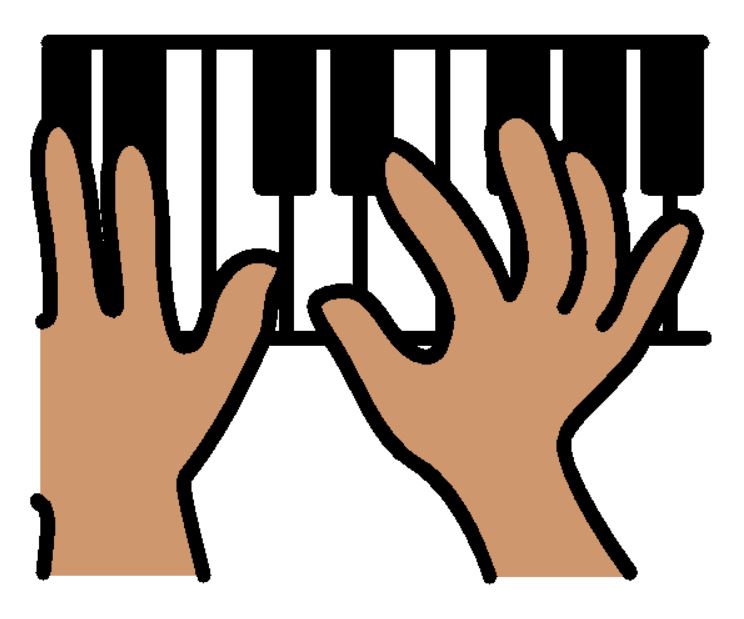 Jako Panu naszemu
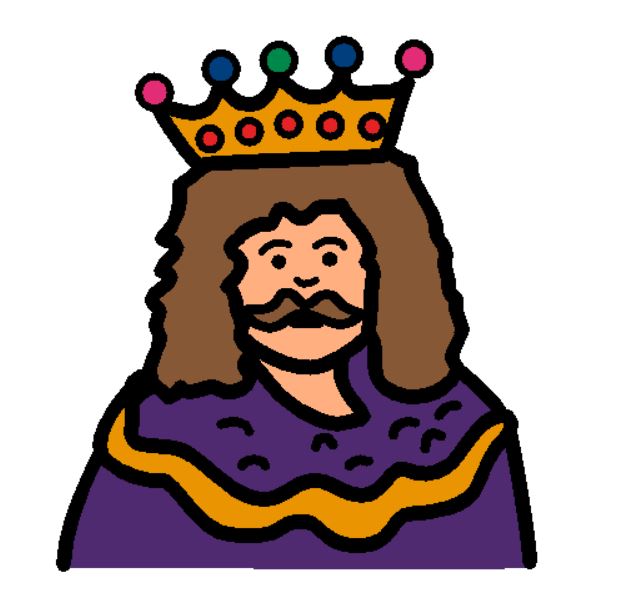 Kolęda: https://www.youtube.com/watch?v=F9px1FHy_wISymbole: Boardmaker (Mayer-Johnson)The Picture Communication Symbols ©1981-2018 by Tobii Dynavox LLC. All Rights Reserved Worldwide. Used with permissionOpracowanie: Kasia MajewskaKopiowanie i udostępnianie bez zgody zabronione.